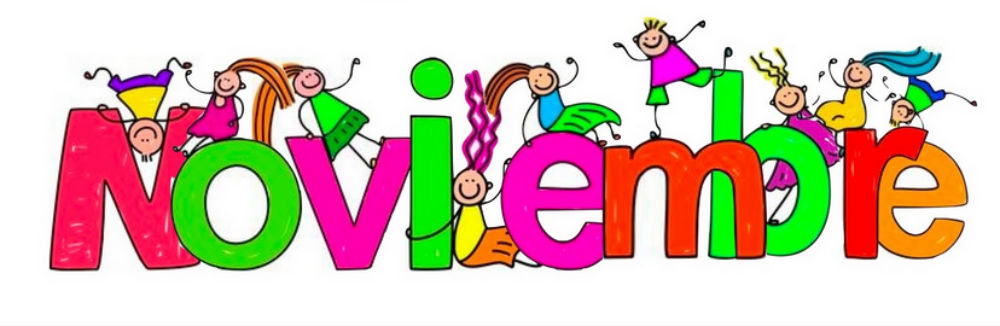 Regalo Lector
A cargo de Claudia Kaempfe y Carolina Vargas
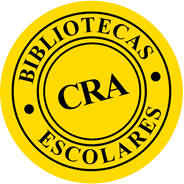 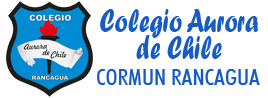 Fecha:	 	9 al 13 de noviembre	
Dirigido a :	Prebásica
Objetivo: 	Comprender a partir de la 			escucha atenta y 					reconocer ideas centrales 			de un cuento.
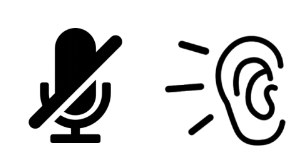 Ruta de aprendizaje
Escuchar con atención el cuento “Los días en que todo se detuvo”

Seguir las instrucciones del concurso.
Desarrollar actividad para evaluar lo aprendido.

Para esta clase necesitaras hoja/cuaderno y lápices
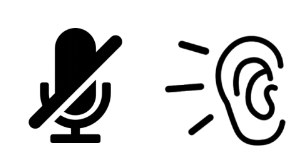 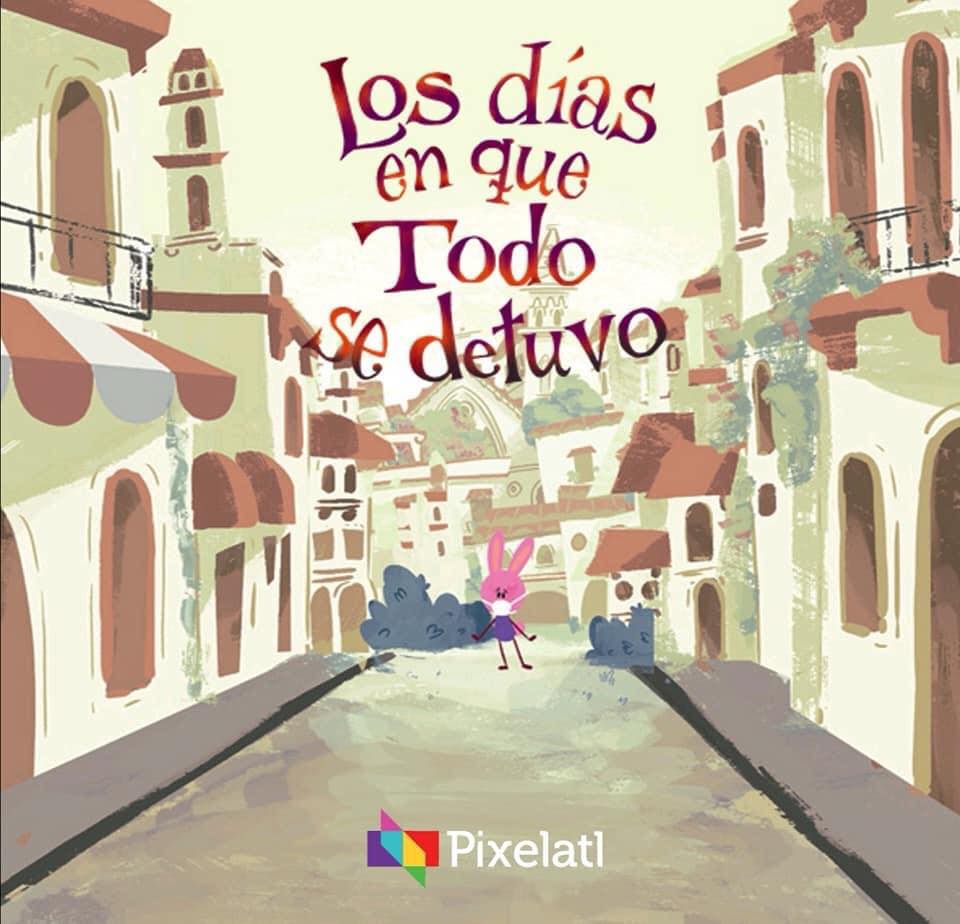 Hora del cuento
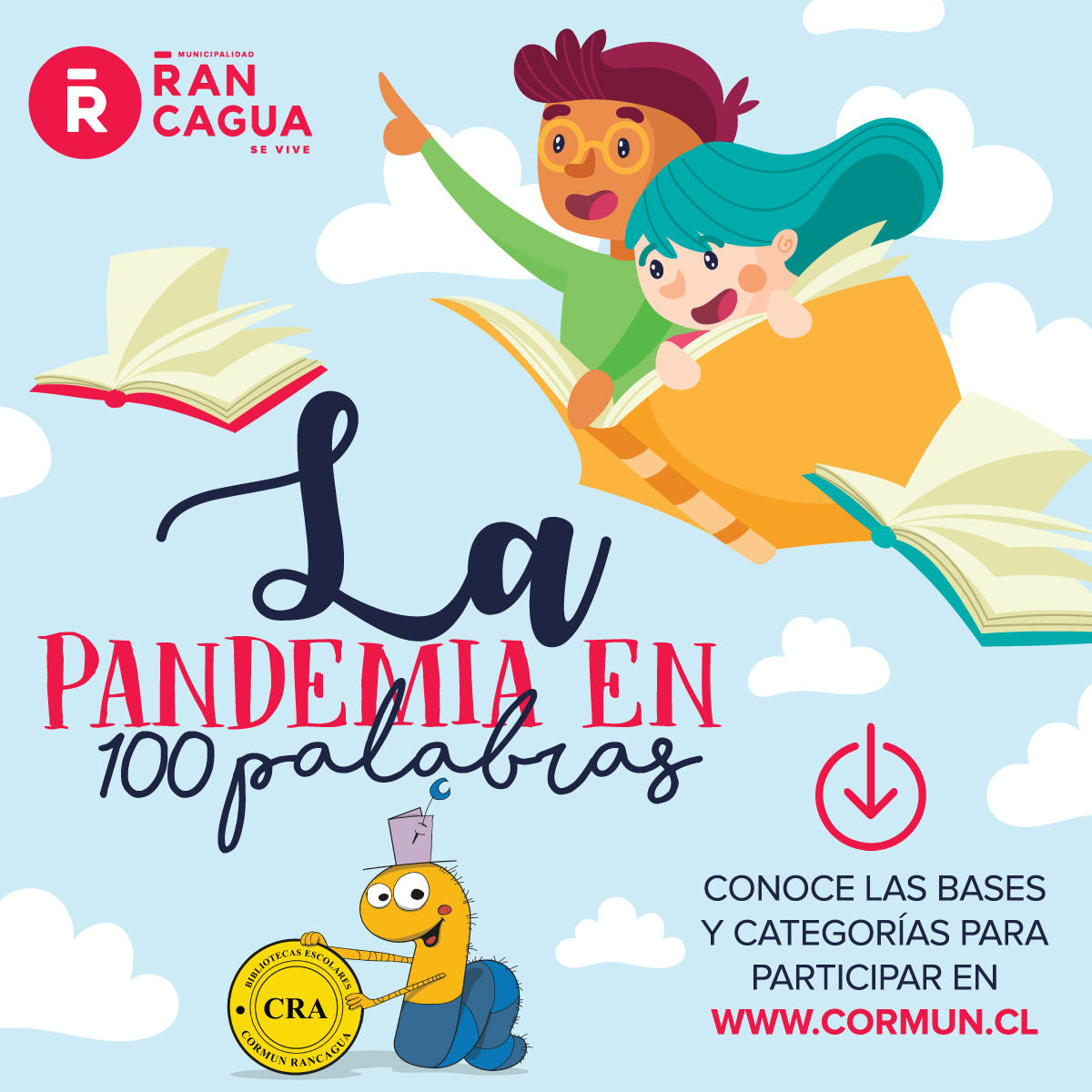 C
O
N
C
U
R
S
O
Concurso La pandemia en 100 palabras Categoría A: PREBÁSICA
Debes compartir a través de un DIBUJO tus experiencias, sentimientos y/o vivencias en esta pandemia que la vida nos puso por delante.

Debe ir firmado por ti (Nombre completo, curso, colegio, teléfono y correo)

Debes enviarnos tu trabajo a través de una buena foto (clara y nítida)

Puedes enviarlo por CLASSROOM ó a claudia.kaempfe@colegio-auroradechile.cl 

Habrá 1 ganador por categoría, premiado con libros de cuentos y/o audífonos.
Esperamos tu dibujo
¡buena suerte!
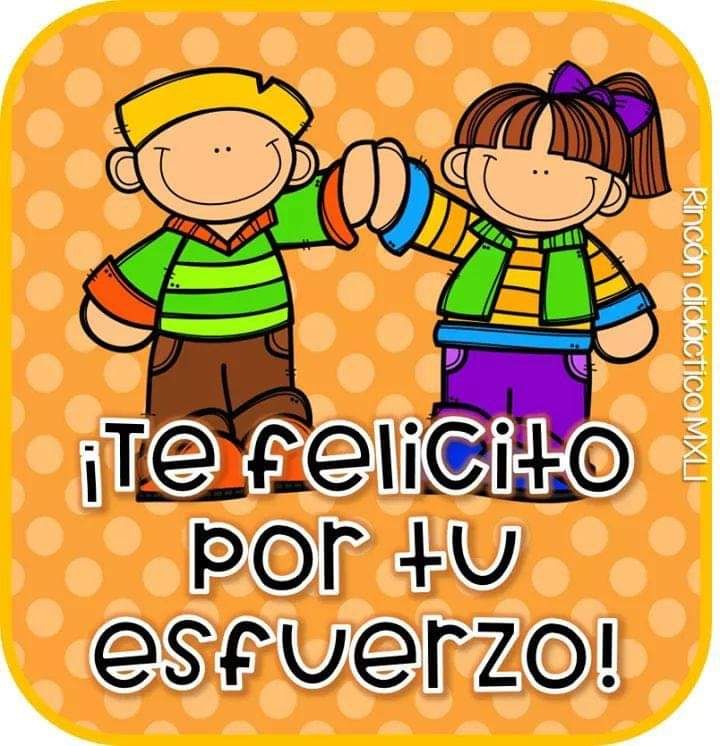 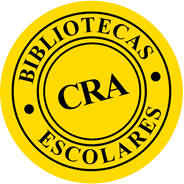 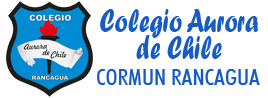